Плоштина на трапезоид
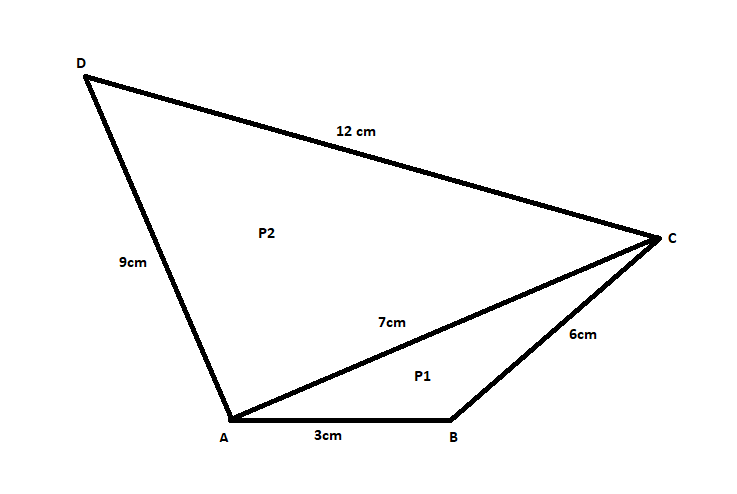 45. Пресметај ја плоштината на делтиодот, чии дијагонали се 20dm и 30dm.
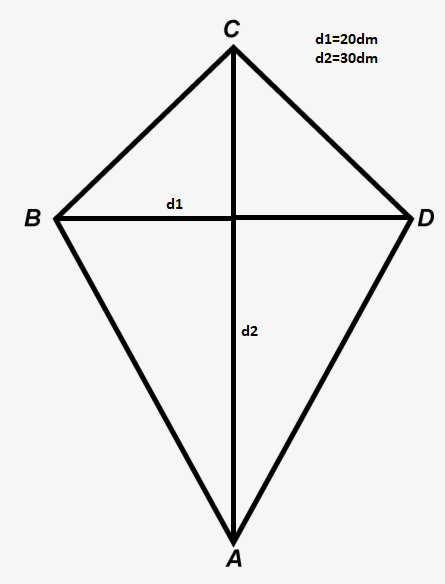 46/a. Пресметај ја плоштината на делтоидот со страни 10cm и 17cm, и дијагоналата (што не е оска) 16cm.
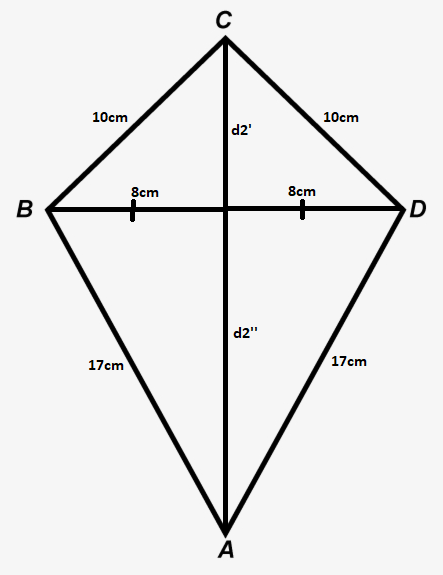